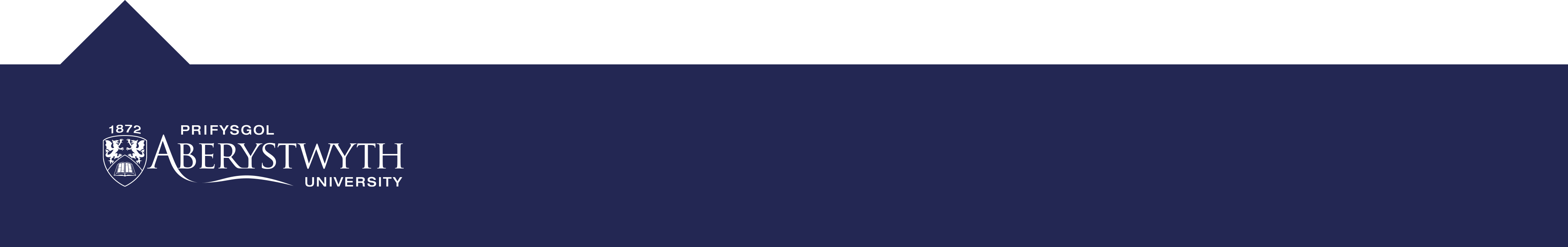 BRONZE Challenge:
Recreate this circuit in TinkerCAD:
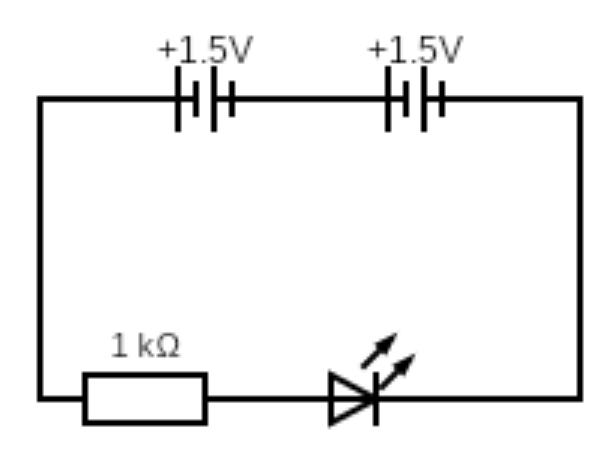 + 1.5V
+ 1.5V
1 kΩ
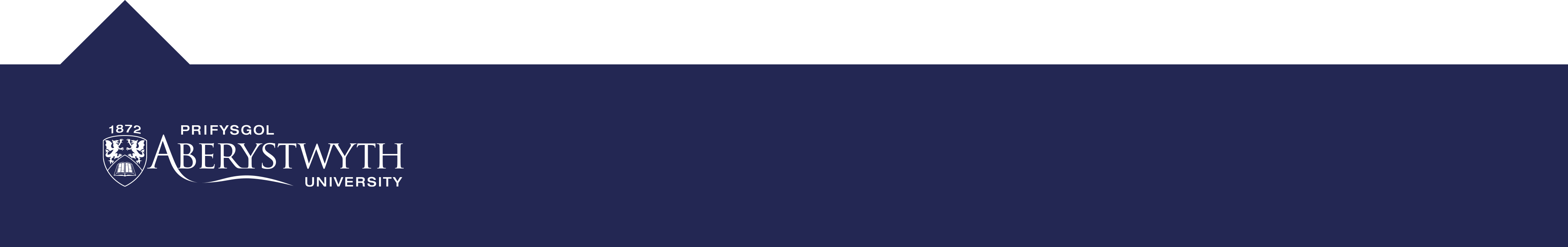 SILVER Challenge:
Recreate this circuit in TinkerCAD:
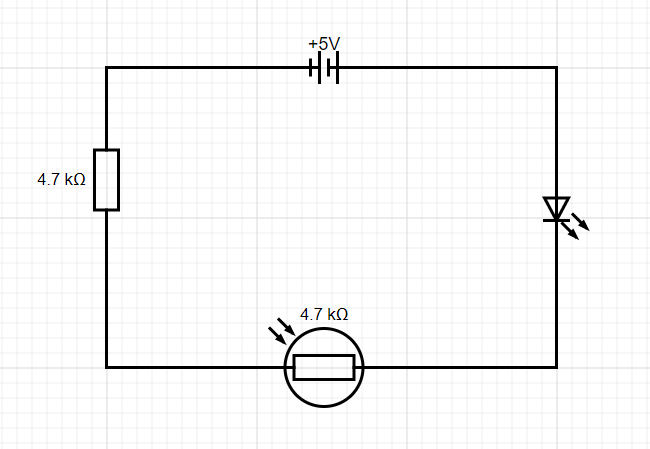 + 3V
1 kΩ
What happens to the brightness of the LED when the light level is changed in the simulation?
An LDR is the same thing as a photoresistor
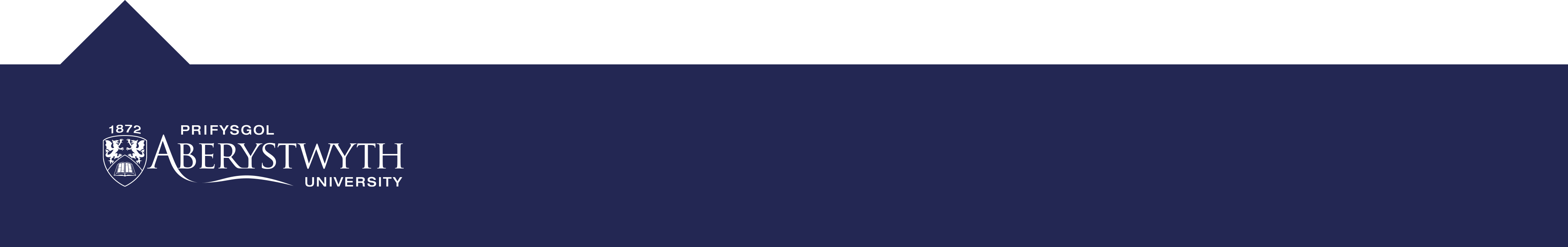 GOLD Challenge:
Recreate this circuit in TinkerCAD:
1 kΩ
1 kΩ
Which LED is programmable? Can you program it to turn on and off using the Micro:Bit’s A button?
BBC Micro:Bit

  1         2          3        3V    GND
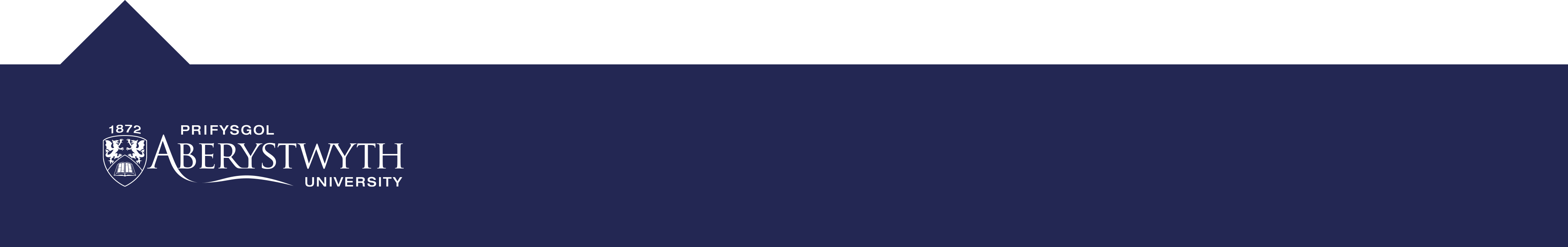 Extension Challenge:
Create a circuit containing a resistor, a RGB LED, and a Micro:Bit.
RGB
LED
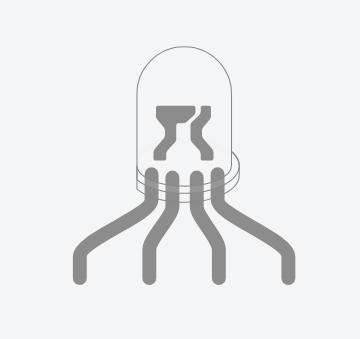 Each colour will need to be connected to a different pin on the Micro:Bit.
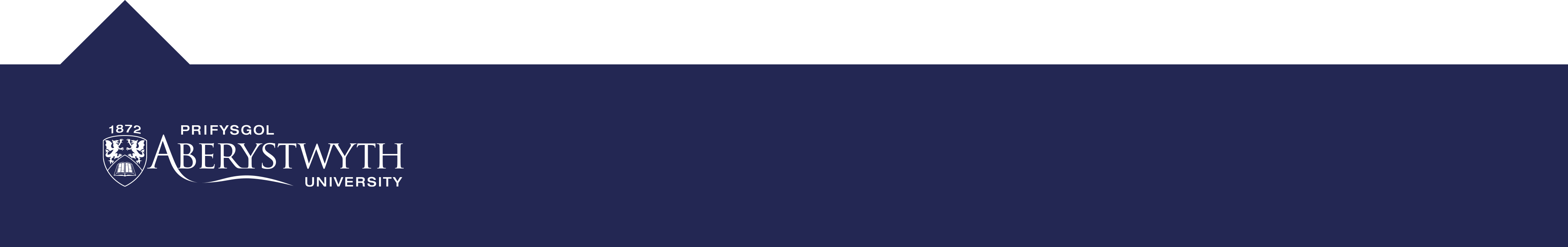 Red
Cathode
Blue
Green
Extension Challenge:
Once the circuit is complete, program it so as different Micro:Bit inputs result in the light shining different colours.

Can you figure out how to make the light shine yellow, magenta, cyan and white?
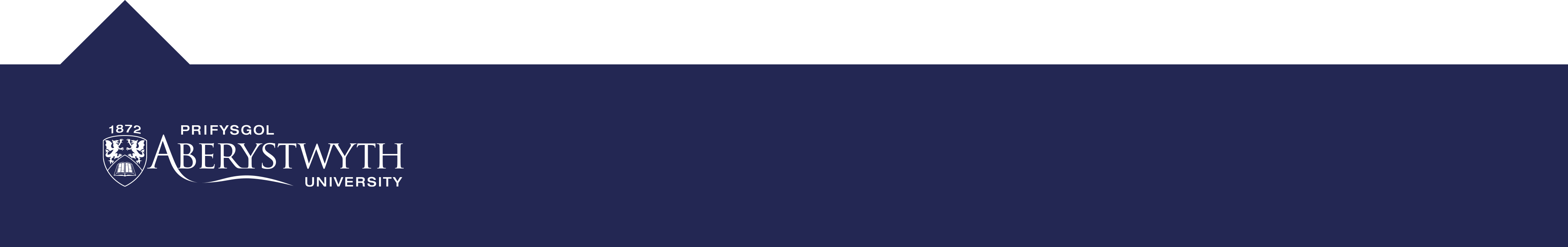 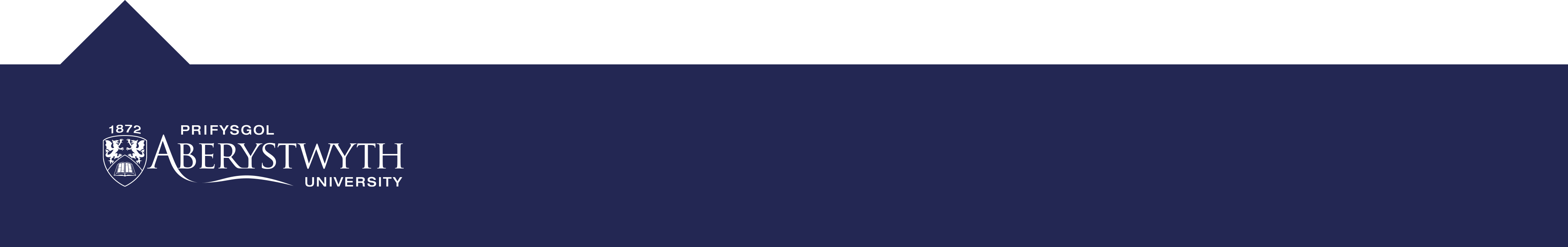